Setkání IRO 14.12.2018
Orientation Week 2019
Dotazník v přihlášce v ISu
MKT rozpočet 2019 – portály X veletrhy
Reklamní předměty a jejich čerpání 2019
Orientation Week 2019
Dotazník v přihlášce v ISu
Odpovědělo 78 studentů
IS -> Průzkumy -> Výsledky průzkumu
Práva máme Kuba a já 
Where did you first learn about Masaryk University?
Educational internet portal (please specify) 
Masaryk University social network (please specify) 
Recommendation from a friend 
Educational trade fair (please specify) 
Through an agent (please specify)
Lecture by a teacher from MU, for example at an international conference 
Teacher or member of staff in your secondary school or university
Advert or article in the press (please specify)
Advert or article on the internet (please specify)
Other (please specify)
Comments:
Bachelors Portal
Google search for Universities in Czech Republic
Masterportal.cz
Website and Topuniversities.com
unipage.net
U.S. Department of Education list of foreign schools that are eligible for federal student loans
Mastersportal.eu
What was your main reason for applying to Masaryk University?
The range of study programmes 
Opportunities for research
The reputation of Masaryk University 
On the basis of an interview and discussion with a teacher from MU
An encounter with a specific person – teacher, fellow student, … 
Future employment prospects
Previous experience 
Student life
Other reason (please specify):
Comments:
Cheap fees
Masaryk university offers a course that perfectly aligned with what i study in my first degree.
interested about the faculty profile, mass research facility and the course curriculum
The ability to study two and more studies at the same time
I saw how culturally and historically rich Czechia was through the Youtube channel: Honest Guide
Was the geographical position of Masaryk University important in your choice?
No
Yes, especially the city of Brno 
Yes, especially the region of South Moravia 
Yes, especially the Czech Republic 
Yes, especially Central Europe
If yes, why was it important?
Study and employment opportunities
Quality of life and opportunities for recreation 
University city
Centre of research and technology
Slavic country
Low cost of living
Good starting point for travel
Personal reasons – specific fellow student, friend, …
Other reason (please specify)
How would you assess the support you received from Masaryk University in the course of the application proces?
I made use in particular of information on the website www.muni.cz  
I made use in particular of information on the faculty website
I valued the support I received from university staff
Comments:
Almost all information relating to the program and course are on-line. I like the information displayed in the University website is of absolute importance both to future as well as current students.
The admission process was quite simple and direct. Good one.
Very good and user friendly website
the feedback system is awesome, and range of courses
I admire the support and the mode of operations
I appreciate the help of your staff during the online application especially Klára. Thank you
MKT rozpočet 2019 – portály X veletrhy
Portaly
Studyportals	12 000 EUR – (400€ provize) - 	312 000,- Kč
ISAS 		10 500 EUR - (12 měsíců, po vyčerpání 100 prospect students dřív než po 12 měsících, jede kampan na jejich microsite dál, bez provize)
								273 000,- Kč
Keystone		22 440 EUR – Geo-targeting 10 země, 25 program
								583 440,- Kč
Veletrhy
Begin Group		x 1 570,00 €	40 820,- Kč
Vietnam
Hanoi		
Ho Chi Minh
Thailand
Bangkok
Russia
Moscow
St. Petersburg
Kazan
Ekaterinburg
India
Mumbai
Bangalore
Veletrhy
Canada		x $1 893,00		43 539,- Kč
Vancouver
Montreal
Toronto
GO-ABROAD	x 2 015,00 €		52 390,- Kč
Ghent
Utrecht
Rozpočet marketingu
Portály			1 200 000,-Kč
Veletrhy			1 700 000,- Kč
Cestovné			1 500 000,- Kč
Propagační materiály	   100 000,- Kč

Celkem 			4 500 000 Kč
Reklamní předměty a jejich čerpání 2019
Dodání koncem ledna 2019
Možnost druhé objednávky během letních prázdnin na podzimní veletrhy
 Tiskoviny – Factsheetů a Exchange listů dostatek, Fakultní listy během ledna, na slohách pracujeme – počty pro vás?
Nelze čerpat RP jako do teď, proto půl/roční plánování dopředu
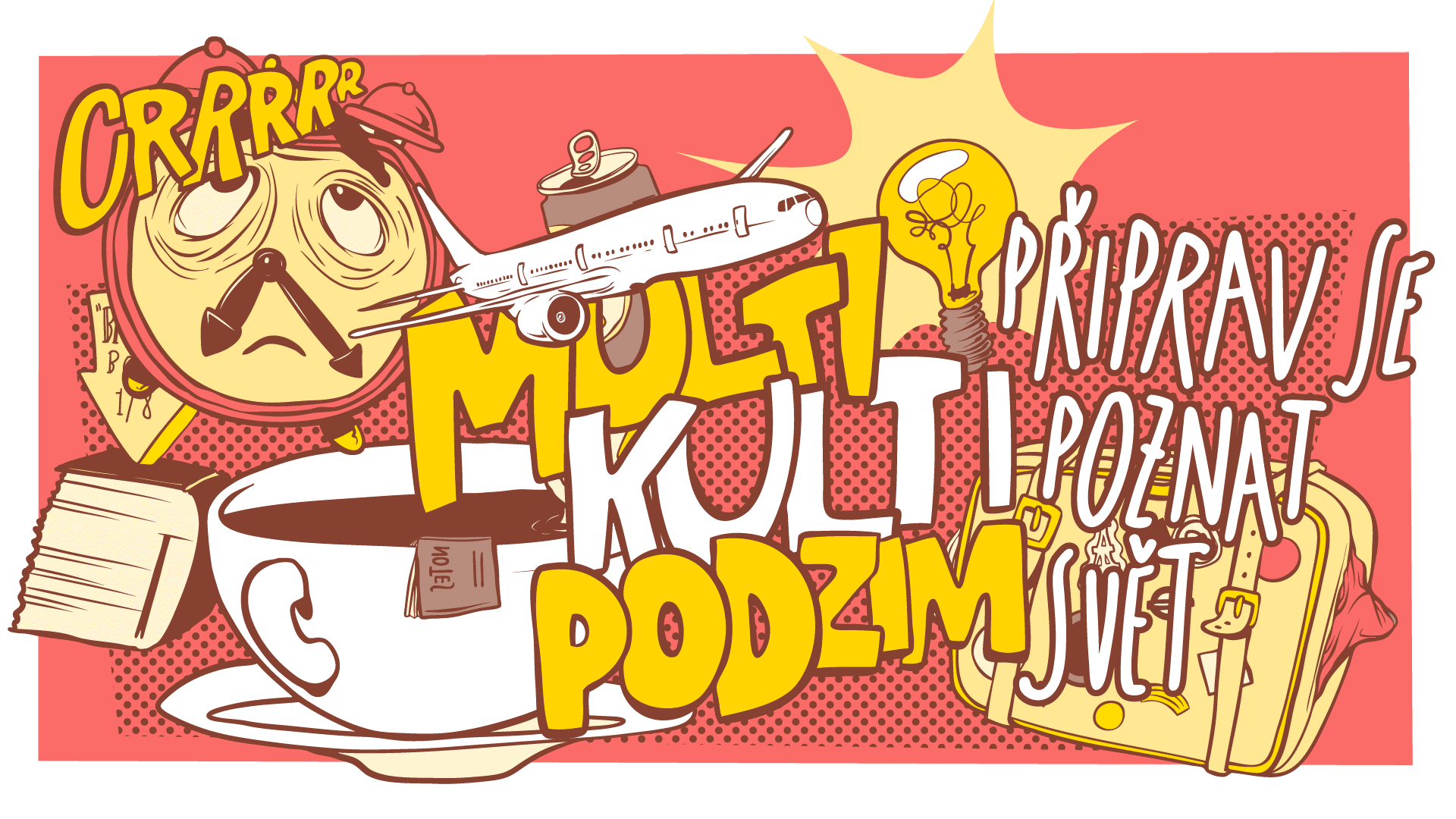 Rozdáno 3 000ks Mixitů
Dosah událostí 81 600 lidí 
Distribuováno 19 055ks tiskovin
Cca 600 návštěvníků Flédy
LCD obrazovky na fakultách
Reklama na Svoboďáku
Hlavní strana muni.cz a muni.cz/en
Tisková zpráva a reportáž na ČT1
Jingle v Rádiu R
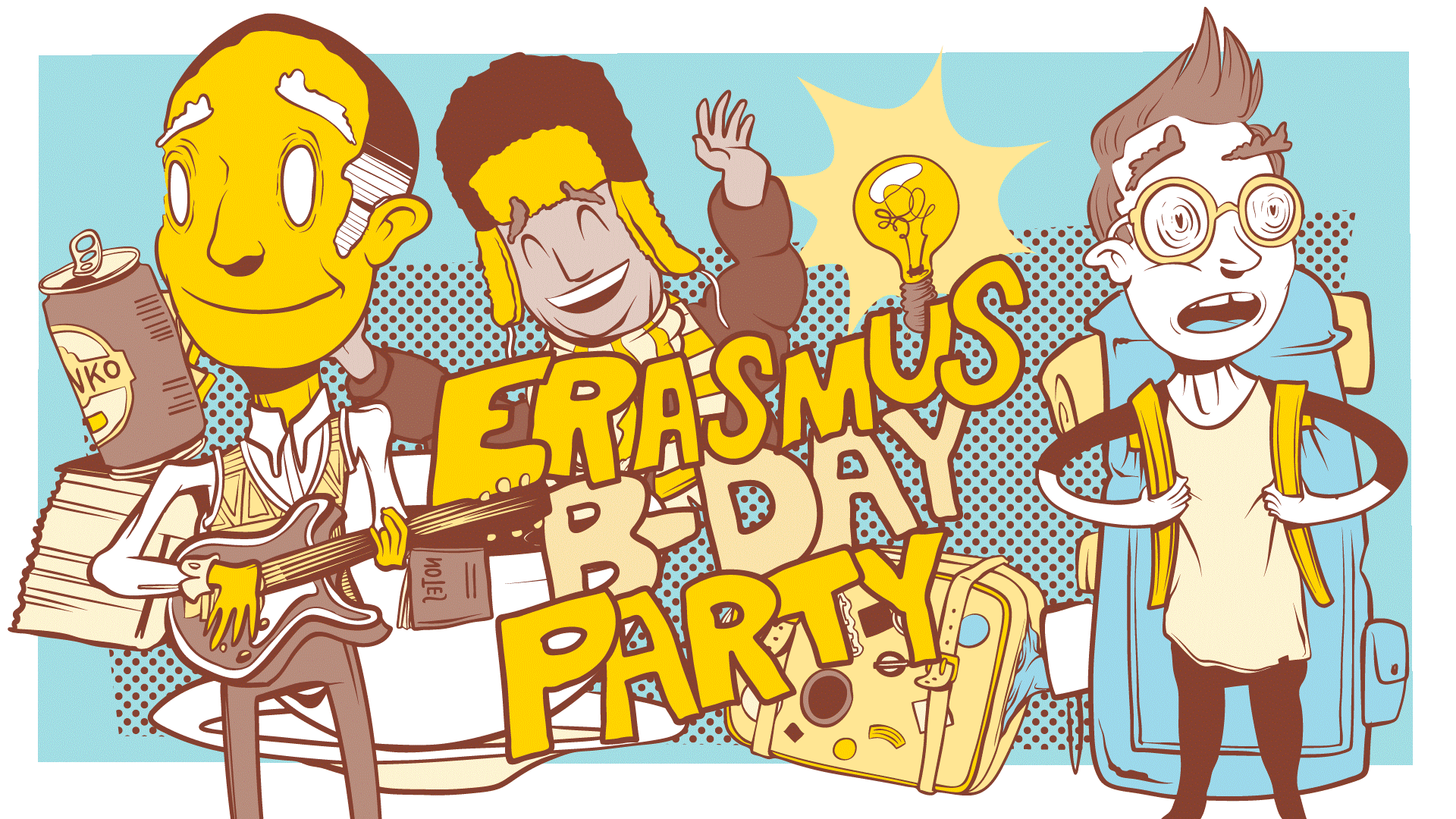 AKTION – NOVINKY 2019
Nový systém podávání návrhů:
Veřejná vysoká škola podává jednu žádost o poskytnutí dotace
Návrhy jednotlivých projektů formou příloh žádosti o dotaci – podávají se na CZS/Rektorát
Lhůta pro podání žádosti je: 
do 31. 12. 2018 na období realizace projektů od 1. 1. do 31. 12. 2019 
do 15. 4. 2019 na období realizace projektů od 15. 6. do 31. 12. 2019 
do 15. 9. 2019 na období realizace projektů od 15. 10. do 31. 12. 2019
Pokud již byl návrh projektu v roce 2018 s požadavkem na financování v roce 2019 podán, je třeba jej dodat znovu na CZS, neprodleně!
Dle výzvy č. 5 AKTION